R D M : Cohésion d’un solide
Fiches utiles à ce cours
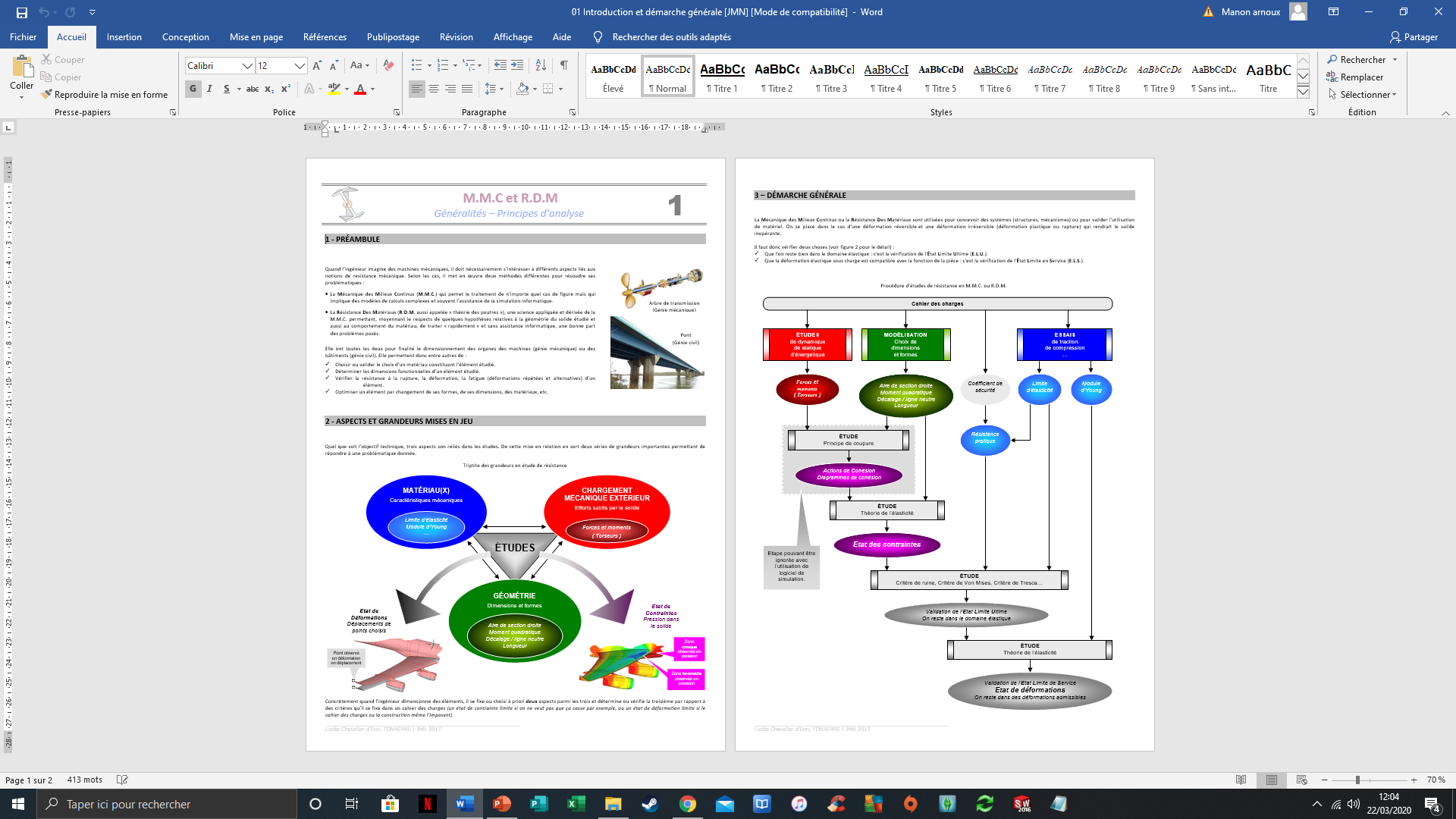 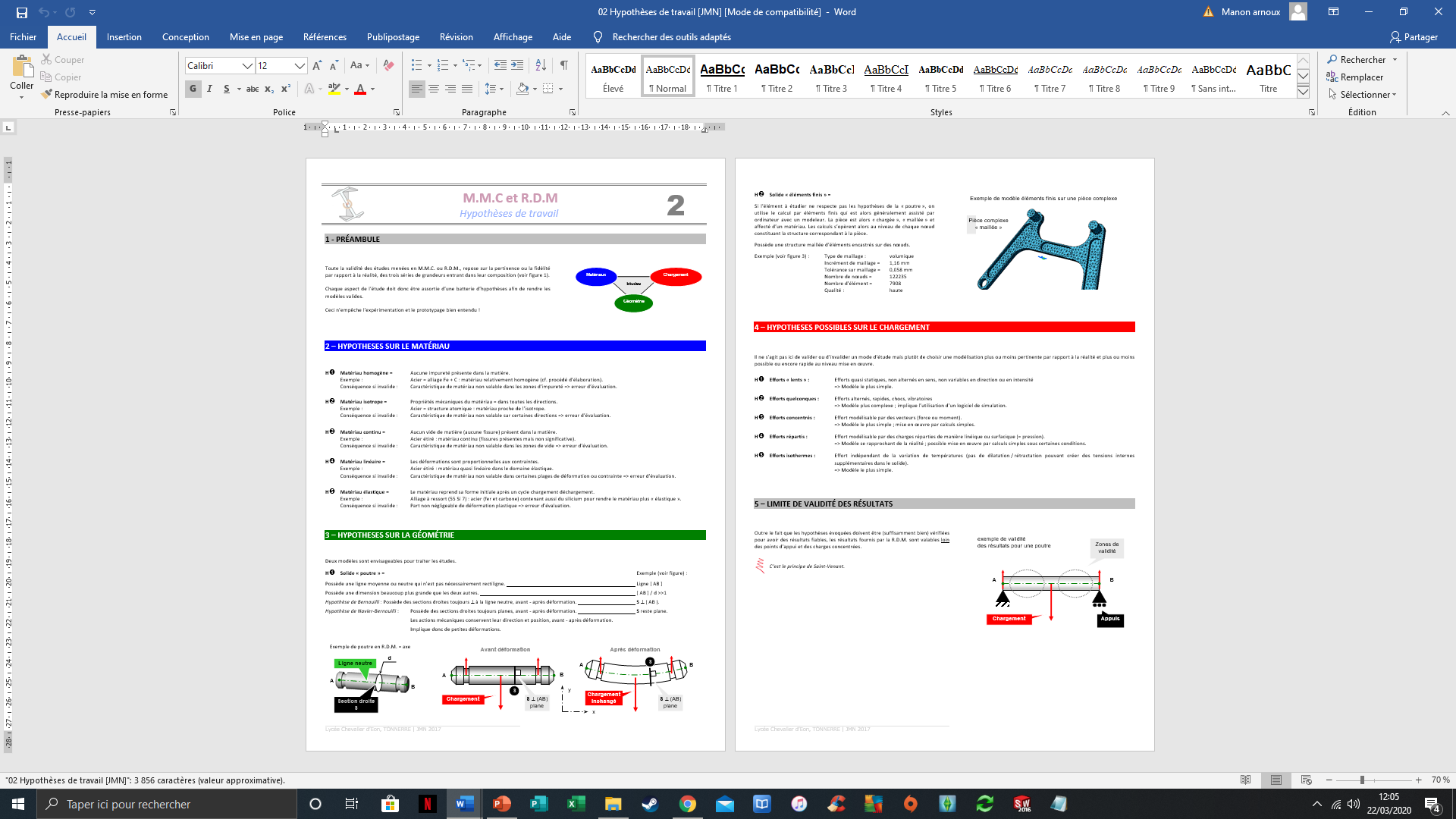 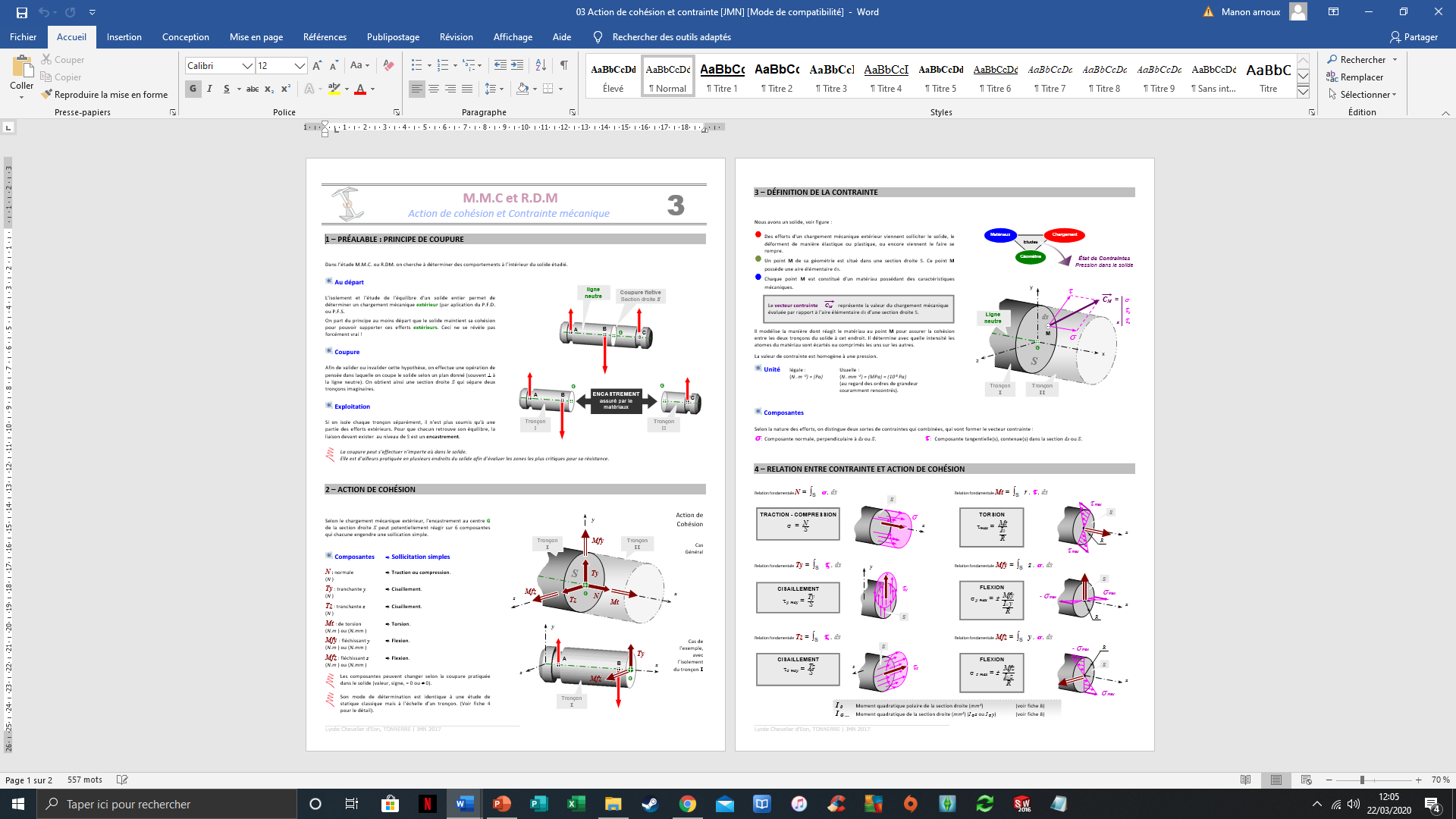 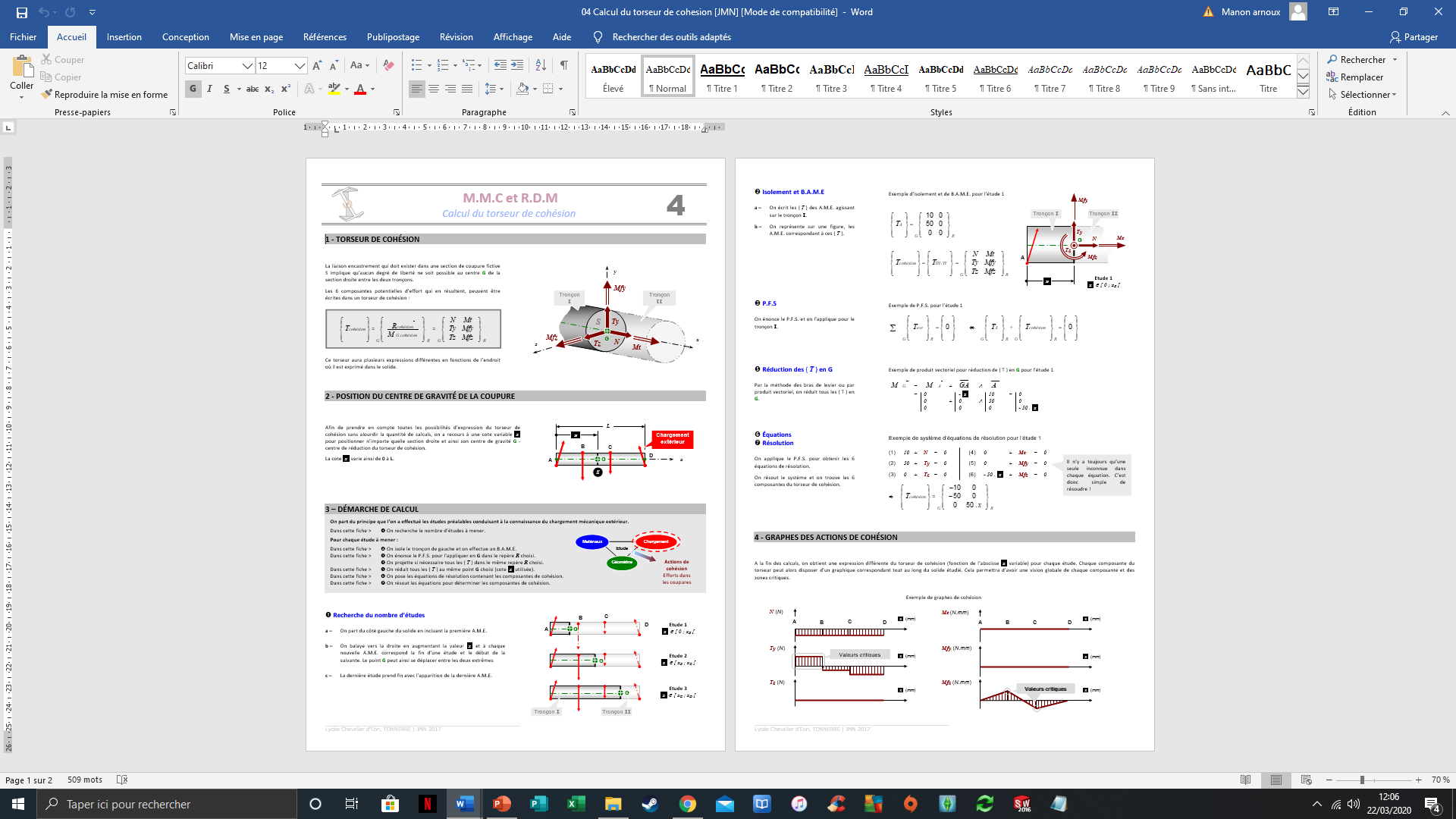 Fiches à lire avant
Fiches en rapport direct
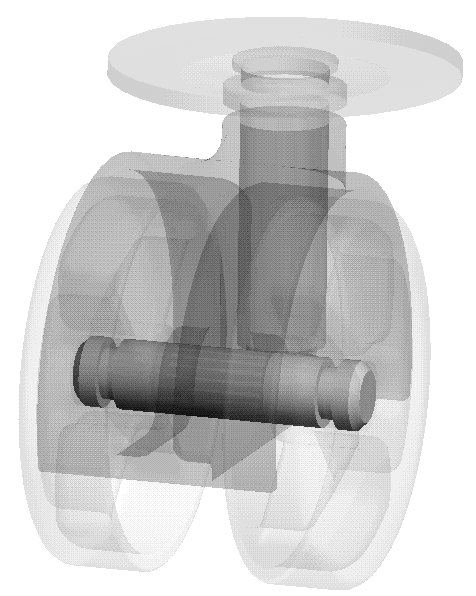 Roulette de chaise
Roulette de chaise
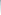 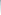 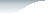 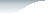 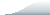 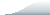 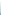 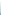 Figure 1
Figure 2
R D M : Cohésion d’un solide
Mise en évidence du phénomène de cohésion
Prenons un exemple :
Isolons 3 = axe de roulette

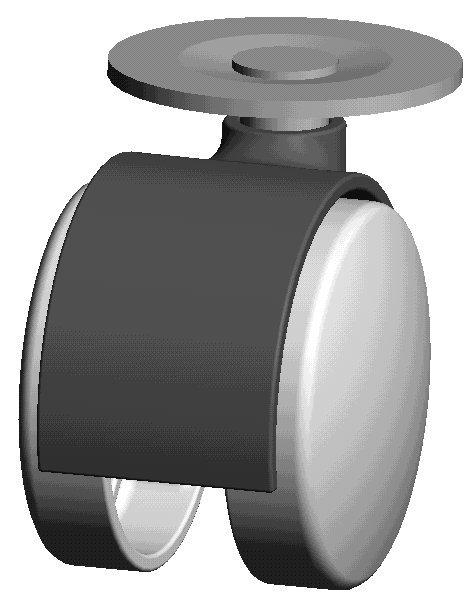 3 est soumis à 3 actions :
Corps 1
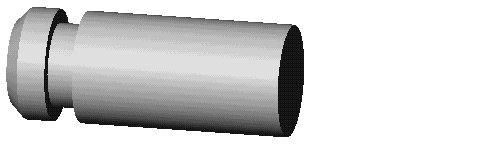 
Élément roulant 5
L’action en A de 5 / 3
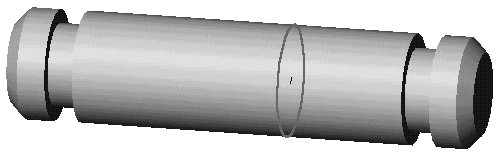 Morceau II
Morceau I
L’action en B de 1 / 3
B
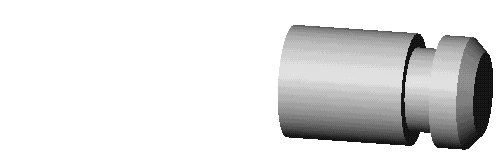 L’action en C de 5 / 3
Axe 3
A
C
Coupons l’axe 3
Recollons le et
replaçons le dans le système
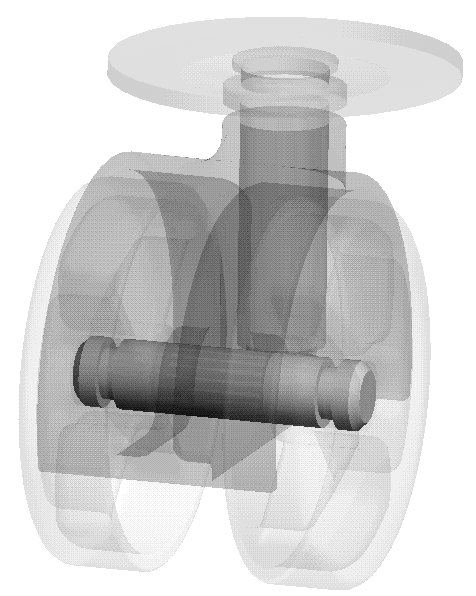 Roulette de chaise
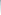 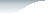 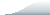 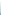 Figure 1
R D M : Cohésion d’un solide
Mise en évidence du phénomène de cohésion
Il doit subir à nouveau les mêmes actions en A, B et C :
Liaison I / II :
ENCASTREMENT

Corps 1
Élément roulant 5
B
Axe 3
recollé
A
C
I
II
0
0
Morceau I isolé
0
0
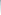 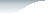 y
0
0
A
G
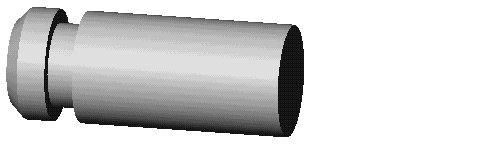 x
z
B
Morceau I
TII / I
=
G
R
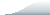 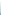 Figure 3
R D M : Cohésion d’un solide
Mise en évidence du phénomène de cohésion
Isolons le morceau I :
Dans l’encastrement réalisé par collage, le torseur de l’action mécanique transmise du morceau II au I doit s’écrire :

X	L
Y	M
Z	N
D D L
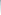 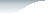 cohésion
y
Morceau II
A
G
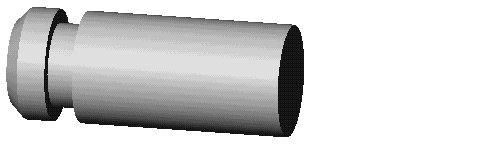 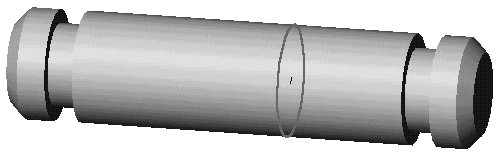 z
Tcohé
=
x
B
Morceau I
G
R
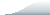 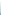 R D M : Cohésion d’un solide
Modélisation du phénomène de cohésion
Cette cohésion doit aussi être présente quand la pièce reste entière.
Le matériau lui-même fait office de « colle » en tout point de la pièce.
Ainsi pour la mise en place du modèle de calculs, la coupure devient « fictive » et le torseur traduisant l’encastrement à tout endroit dans le matériaux devient :

le torseur de COHESION
N	Mt
Ty	Mfy
Tz	Mfz
Détail des composantes de cohésion
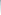 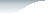 y
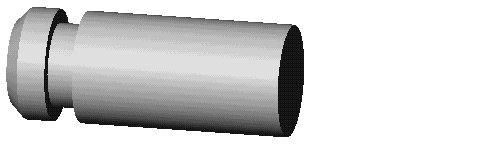 Tcohé
x
=
G
z
G
R
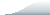 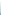 R D M : Cohésion d’un solide
Modélisation du phénomène de cohésion
N = Composante normale = sur l’axe perpendiculaire à la section de coupure fictive
N	Mt
Ty	Mfy
Tz	Mfz
Sollicitation correspondante
N

Traction ou compression (selon signe)
Détail des composantes de cohésion
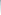 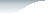 y
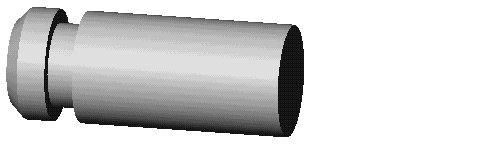 Tcohé
x
=
G
z
G
R
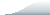 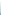 R D M : Cohésion d’un solide
Modélisation du phénomène de cohésion
Ty, Tz = Composantes tangentielles ou tranchantes = sur un axe appartenant à la section de coupure fictive
N	Mt
Ty	Mfy
Tz	Mfz
Sollicitation correspondante
Ty

Cisaillement
Tz
Détail des composantes de cohésion
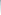 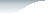 y
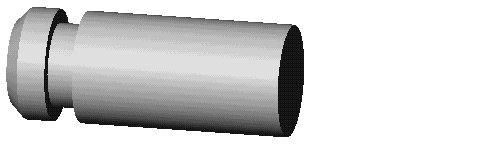 Tcohé
x
=
G
z
G
R
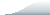 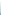 R D M : Cohésion d’un solide
Modélisation du phénomène de cohésion
Mt = Composante de moment = sur l’axe perpendiculaire à la section de coupure fictive
N	Mt
Ty	Mfy
Tz	Mfz
Sollicitation correspondante
Mt

Torsion
Détail des composantes de cohésion
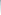 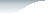 y
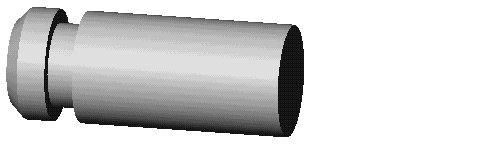 Tcohé
x
=
G
z
G
R
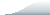 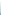 R D M : Cohésion d’un solide
Modélisation du phénomène de cohésion
Mfy, Mfz =
Composantes tangentielles de moment = sur un axe appartenant à la section de coupure fictive
N	Mt
Ty	Mfy
Tz	Mfz
Sollicitation correspondante
Mfy

Flexion
Mfz
R D M : Cohésion d’un solide
Hypothèses de travail en R D M
Propriétés du matériaux :
Le matériau doit être :
Homogène :
Aucun vide de matière n'est présent dans la poutre.

Isotrope :
Les réactions du matériau sont identiques dans toutes les directions.

Propriétés du solide
L
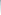 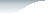 d
Figure 4
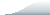 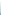 R D M : Cohésion d’un solide
Hypothèses de travail en R D M
Propriétés de la géométrie
Le solide doit :
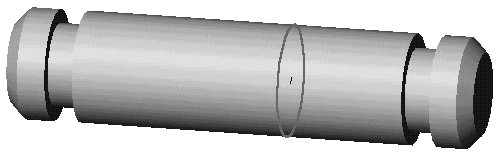 Avoir un plan de symétrie
Être une poutre
Avec :
	une fibre neutre
	une proportion Longueur / diamètre importante
	Des sections droites toujours  à la fibre neutre
Section droite
Fibre neutre



Propriétés du solide
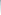 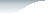 Figure 4
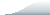 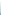 R D M : Cohésion d’un solide
Hypothèses de travail en R D M
Propriétés du solide :
Les déformations doivent :
Section droite
Fibre neutre
être faibles par rapport aux dimensions du solide.
Les actions mécaniques conservent donc leur position et direction avant et après déformation.
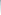 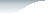 Identification des tronçons de l’étude
Tronçon I
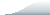 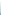 Figure 5
R D M : Cohésion d’un solide
Principe de calculs du torseur de cohésion
On isole l’axe 3 en plusieurs tronçons.
On part d’un côté (gauche par exemple) de la poutre en incluant la première Action Mécanique et à chaque apparition d’une nouvelle correspond un nouveau tronçon à étudier (sauf pour la dernière A.M.).
Section droiteinitiale
Sectiondroitefinale
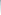 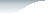 Identification des tronçons de l’étude
Tronçon II
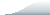 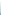 Figure 5
R D M : Cohésion d’un solide
Principe de calculs du torseur de cohésion
On isole l’axe 3 en plusieurs tronçons.
On part d’un côté de la poutre en incluant la première action mécanique et à chaque apparition d’une nouvelle correspond un nouveau tronçon (sauf pour la dernière).
Section droiteinitiale
Sectiondroitefinale
Tronçon I
Il y a ensuite l’étude de l’équilibre à mener de chaque tronçon identifié.

y
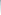 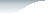 x
Étude de l’équilibre du tronçon I
0	0
20	0
0	0
G
x
T cohésion
T 5 / 3
=
=
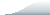 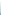 R
G
R
A
Figure 6
R D M : Cohésion d’un solide
Principe de calculs du torseur de cohésion
Isolons le tronçon I :
Ce tronçon est soumis à 2 actions mécaniques
Section droitequelconque
A
N	Mt
Ty	Mfy
Tz	Mfz

Il y a 6 inconnues
=> Résolution possible
On doit donc réduire tous les torseurs au même point avec la même technique que d’habitude
y
0	0
20	0
0	-20x
=
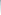 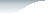 R
G
x
Étude de l’équilibre du tronçon I
x
T cohésion
T cohésion
T 5 / 3
0
0
T 5 / 3
=
N	Mt
Ty	Mfy
Tz	Mfz
=
0	0
20	0
0	-20x
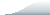 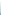 =
+
=
+
R
G
R
A
Figure 6
R
G
R
G
0	0
-20	0
0	20x
N	Mt
Ty	Mfy
Tz	Mfz
=
R
R
G
G
R D M : Cohésion d’un solide
Principe de calculs du torseur de cohésion
Isolons le tronçon I :
0	0
20	0
0	0
G
A
N	Mt
Ty	Mfy
Tz	Mfz
On applique le PFS au tronçon I en G :

=>
y
0	0
20	0
0	0
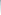 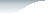 x
Étude de l’équilibre du tronçon II
0	0
-40	0
0	0
x
N	Mt
Ty	Mfy
Tz	Mfz
T cohésion
T 5 / 3
T 1 / 3
=
=
=
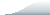 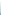 R
G
R
R
A
B
Figure 6
R D M : Cohésion d’un solide
Principe de calculs du torseur de cohésion
On isole ensuite le tronçon II :
Ce tronçon est soumis à 3 actions mécaniques
Section droitequelconque
G
B
A
Il y a 6 inconnues => Résolution possible
On doit donc réduire tous les torseurs au même point
y
0	0
20	0
0	-20x
T 5 / 3
=
15
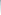 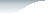 R
G
x
Étude de l’équilibre du tronçon II
0	0
-40	0
0	40(15-x)
T 1 / 3
=
R
G
x
N	Mt
Ty	Mfy
Tz	Mfz
T cohésion
0
=
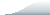 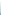 0	0
20	0
0	-20x
0	0
-40	0
0	40(15-x)
N	Mt
Ty	Mfy
Tz	Mfz
R
G
=
+
+
Figure 6
R
R
R
G
G
G
0	0
20	0
0	600-20x
N	Mt
Ty	Mfy
Tz	Mfz
=
R
G
R
G
R D M : Cohésion d’un solide
Principe de calculs du torseur de cohésion
On isole ensuite le tronçon II :
G
A
B
On applique le PFS au tronçon II en G :
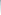 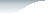 N (N)
Tz (N)
Mt (Nmm)
Mfy (Nmm)
Mfz (Nmm)
Ty (N)
Graphes des actions de cohésion
0	0
20	0
0	600-20x
300
T cohésion
=
20
R
G
0	0
-20	0
0	20x
X (mm)
A
C
B
-20
T cohésion
=
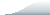 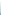 R
G
Tronçon I
Tronçon II
R D M : Cohésion d’un solide
Graphes des actions de cohésion
L’étude est terminée. On rassemble les résultats de toute la poutre sur des graphes en utilisant les expressions obtenues par calculs dans chaque tronçon pour le torseur de cohésion. Il y a un graphe par composante dans le torseur de cohésion.

Analyse des graphes des actions de cohésion
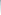 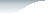 N (N)
Mt (Nmm)
Ty (N)
X (mm)
X (mm)
A
B
C
A
B
C
20
Mfy (Nmm)
Cisaillement
X (mm)
X (mm)
-20
Flexion
Mfz (Nmm)
Tz (N)
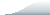 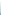 300
X (mm)
X (mm)
R D M : Cohésion d’un solide
Graphes des actions de cohésion
Un rapide examen de ces graphes permet de savoir avec certitude quelles sont les sollicitations et quelles sont les sections qui seront critiques :
S (0 à 30)
sections
critiques
S (15)
section critique
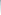 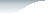 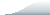 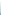 R D M : Cohésion d’un solide
FIN